Matematická  slovní úloha: mezi  matematikou, jazykem a psychologií
K metodologii výzkumu

Martin Chvál
KDF MFF UK
19.11.2020
Obsah
GAČR, cíle, publikace, návazný TAČR
Parametrizace úloh s ukázkami
Testový design
IRT analýza
Ukázka z výsledků
Publikace
Podpořeno projektem GAČR
GAČR 16-06134S (2016 – 2019): Slovní úlohy jako klíč k aplikaci a porozumění matematickým pojmům.
Multioborový tým pod vedením Nadi Vondrové (KMDM PedF UK).
Výzkumná otázka: Jaké parametry matematických slovních úloh dělají úlohy pro žáky obtížnějšími?






Navazující projekt TAČR od 2020. Tvorba metodických materiálů pro učiteůe pro práci se slovními úlohami v matematice i v českém jazyce.
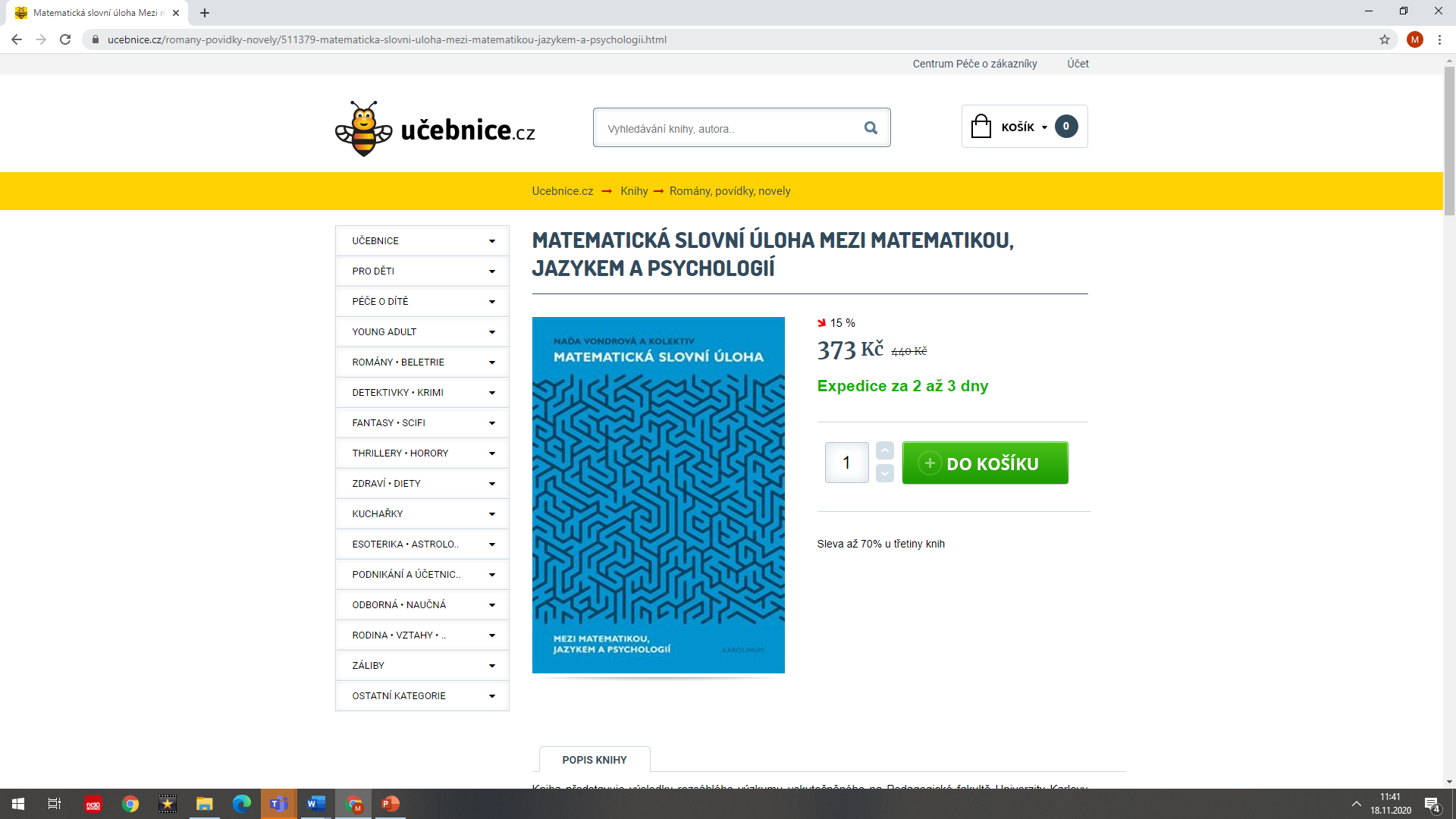 Parametrizace úloh
Zkušenostní kontext (obeznámenost žáků s kontextem úlohy)
Nadbytečné informace (včetně přítomnosti nadbytečného numerického údaje) 
Verbální a neverbální složka (např. vliv přítomnosti různých druhů obrázků) 
Jazyková explicitnost (např. přítomnost modálního výrazu, jazyková ustálenost) 
Pořadí informací
Návodnosti (návodnost čísel a návodnost vazby mezi objekty pojmenovanými v úloze) 
Operátor a přítomnost stavu
Antisignál (tedy slovo/slova vedoucí k opačné operaci, než vyžaduje správné řešení)
Proporční a aditivní uvažování a úměrnosti
Nadbytečný numerický údaj x antisignál
Nadbytečný numerický údaj x antisignál
Přehled testování ve školách zapojených do projektu
Počty žáků zapojených do výzkumu
Koncepce osmi variant testů (vlevo), zasedací pořádek (vpravo)
Schéma administrace testových sešitů ve dvou po sobě jdoucích vlnách testování
Získali jsme od cca 3 300 žáků téměř 11 000 vyplněných testových sešitů, každý po čtyřech až šesti slovních úlohách, celkem kolem 350 variant testových úloh.
IRT analýza
Postupy kotvení v IRT analýzách
Výsledky vstupního testování dvou testů (z matematiky a českého jazyka).
Jedna až dvě varianty úloh v každé vlně testování, které jsou stejné ve všech testových sešitech v rámci ročníku.
Systematická administrace testových sešitů mezi HT1 a HT2 (viz schéma v tab. výše)
Způsob prezentace výsledků zjišťování rozdílů mezi variantami úloh
Hlavní zjištění (zjednodušené teze)
Zkušenostní kontext (obeznámenost žáků s kontextem úlohy)
Úlohy s reálným kontextem jsou pro žáky stejně nebo méně obtížné než úlohy se sci-fi a fantasy kontextem.
Někdy měl zprostředkovaný vliv v kombinaci s jiným parametrem. 
Nadbytečné informace (včetně přítomnosti nadbytečného numerického údaje) 
Pokud jsou dodány na začátek zadání slovní úlohy, žádný vliv v úspěšnosti řešení se neprojeví.
Při umístění nadbytečných informací dovnitř zadání slovní úlohy je již situace pestřejší. Vliv tohoto typu nadbytečných informací na obtížnost úlohy se snižuje s věkem, od signifikantního vlivu ve 3. a 4. ročníku až po žádný vliv u žáků 7. a 8. ročníků. Který, jak jsme ukázali, mohl být zmírněn vysvětlujícím charakterem dodaných nadbytečných informací.
Hlavní zjištění (zjednodušené teze)
Verbální a neverbální složka (např. vliv přítomnosti různých druhů obrázků) 
Nepotvrdil se předpoklad, že jednodušší budou ty úlohy, kde je vyjádřen číselný údaj pomocí číslic namísto slovy.
V případě informačního obrázku jsme prokázali statisticky významné rozdíly tehdy, pokud tento obrázek kromě číselných údajů znázorňoval ještě strukturu situace: varianta s obrázkem byla jednodušší než varianta zadaná jen slovně. 
Jazyková explicitnost (např. přítomnost modálního výrazu, jazyková ustálenost) 
Žáci vykázali vyšší nezávislost na jazykovém ztvárnění slovní úlohy, než jsme při vstupu do výzkumu předpokládali. Uvažují zřejmě matematicky, tzn. že dokáží domýšlet i implicitně vyjádřené, nebo dokonce v textu vůbec nevyjádřené informace.
Hlavní zjištění (zjednodušené teze)
Pořadí informací
Pokud byly v zadání přesunuty údaje, mezi nimiž není hierarchie (např. počet cestujících, kteří nastoupili, a počet těch, kteří vystoupili), obtížnost úlohy to významně neovlivnilo. 
V případě přesunutí údajů, mezi nimiž hierarchie je (např. přesunut je údaj, který je počátečním pro výpočet, nebo je přesunuta informace o celku před informace o jeho částech), se rozdíly v obtížnosti prokázaly, přičemž jejich významnost se snižovala se vzrůstajícím věkem žáků.
Návodnosti (návodnost čísel a návodnost vazby mezi objekty pojmenovanými v úloze - uvažovali o návodnosti v rovině matematické struktury a v rovině sémantické struktury) 
Nejednoznačné výsledky. Na našich datech jsme nedokázali vliv návodností ani zcela potvrdit, ale ani zcela vyvrátit.
Hlavní zjištění (zjednodušené teze)
Operátor a přítomnost stavu
Pro mladší žáky byly naše operátorové úlohy (o kolik, kolikrát) téměř neřešitelné. 
Teprve v 5. ročníku viditelně přibylo správných řešení u žáků se střední a vysokou latentní schopností.
Antisignál (tedy slovo/slova vedoucí k opačné operaci, než vyžaduje správné řešení)
Rozdíly nebyly závislé na věku, i pro žáky 2. stupně byly varianty s antisignálem zpravidla obtížnější. 
Překvapivým jevem nalezeným v řešeních žáků různého věku byla záměna multiplikativního operátoru za aditivní, ke které docházelo výrazně častěji u variant bez antisignálu než u variant s antisignálem (kde žáci často zaměňovali operaci dělení za násobení, ale zřídka za operaci sčítání nebo odčítání).
Hlavní zjištění (zjednodušené teze)
Proporční a aditivní uvažování a úměrnosti
Používání aditivních, resp. proporčních variant bez ohledu na typ úlohy úzce souvisí se zařazením učiva o úměrnostech ve škole. Největší procento žáků, kteří proporční varianty řešili aditivně, je v 6. ročníku a posléze poměrně rychle klesá v 7. ročníku, následně se klesání zpomaluje. V 7. ročníku, kdy se testovaní žáci seznámili s úměrnostmi, se také objevuje nejvíce záměn aditivních úloh za proporční.
Kombinace parametrů
Některý potenciálně komplikující parametr může paradoxně vést k menšímu použití povrchových strategií žáků a ke snaze o tvorbu situačního modelu.
Pokud varianta obsahovala neznámý kontext, žáci se u obtížnější varianty z hlediska druhého parametru (tedy např. u varianty s nadbytečným numerickým údajem) méně často uchylovali k povrchovým strategiím řešení, jako by u známého kontextu.